Waterbeheer en klimaat op ameland
Wat is nu eigenlijk het probleem?
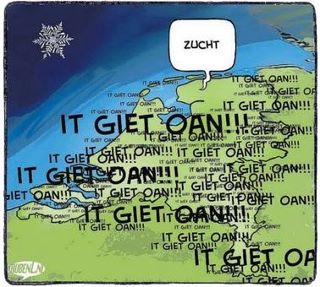 Geen kans op 11 stedentocht
Kans op 11 stedentocht
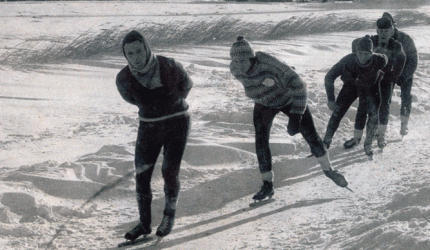 7-5-2019
2
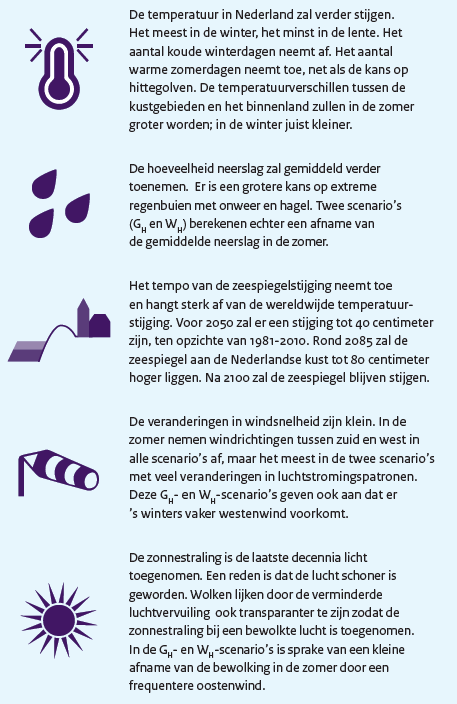 KLimaatverandering?
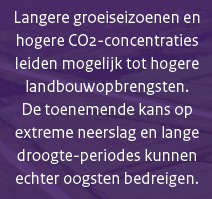 Klimaatstresstest
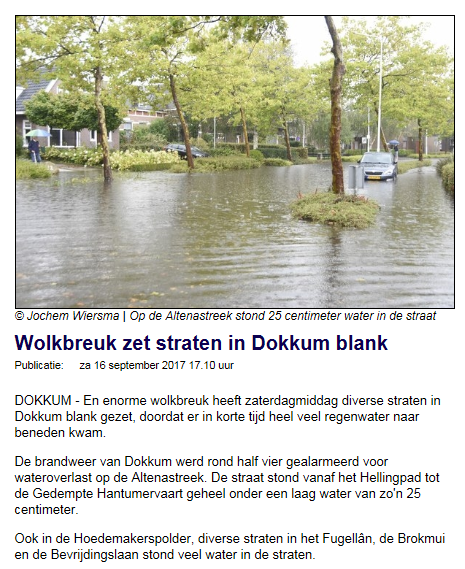 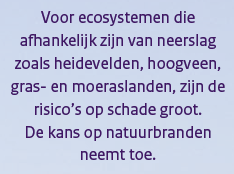 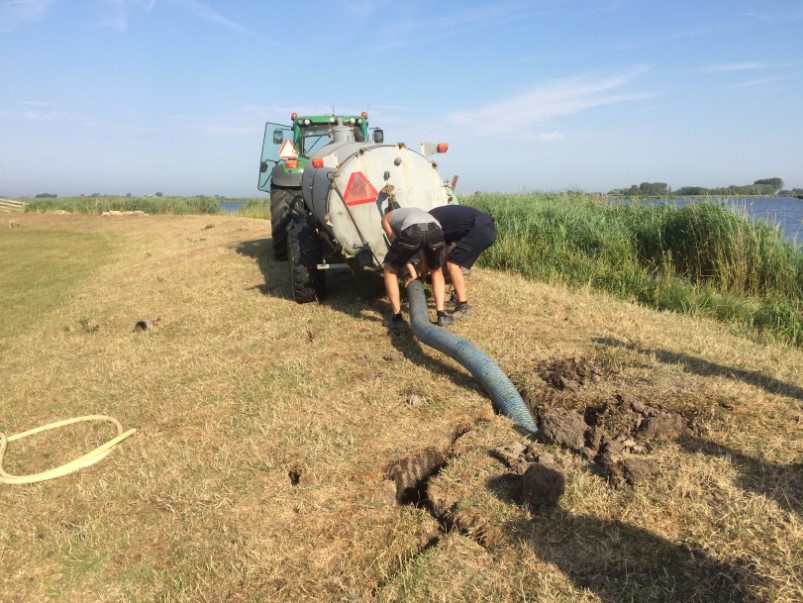 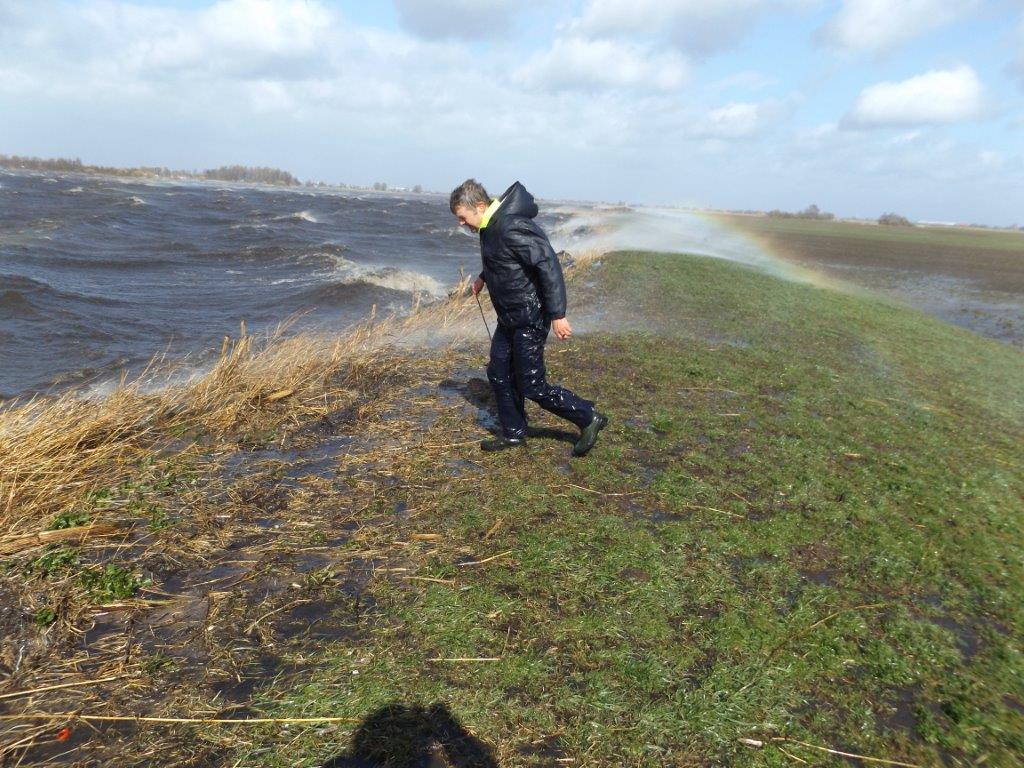 Effecten klimaatverandering Friesland
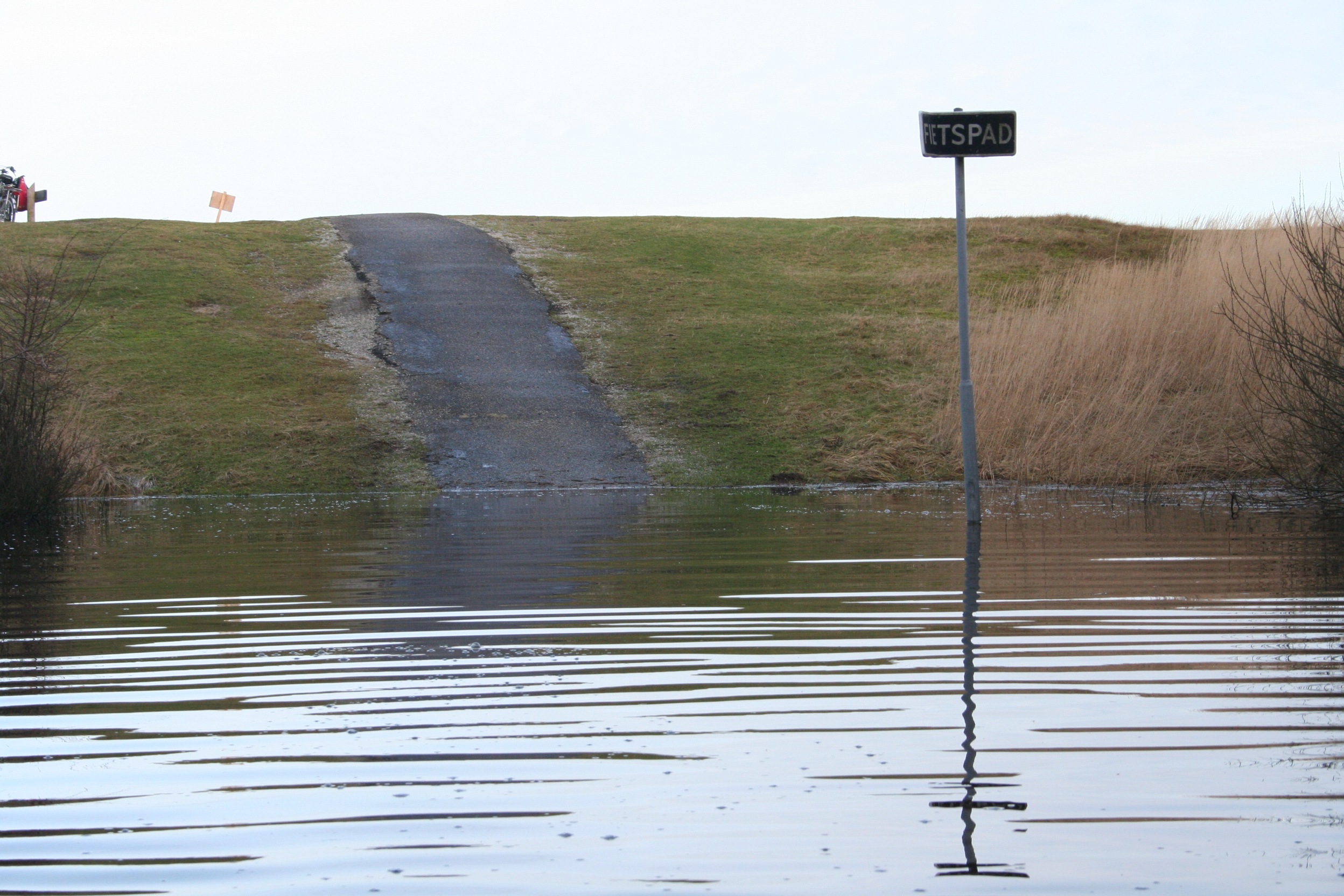 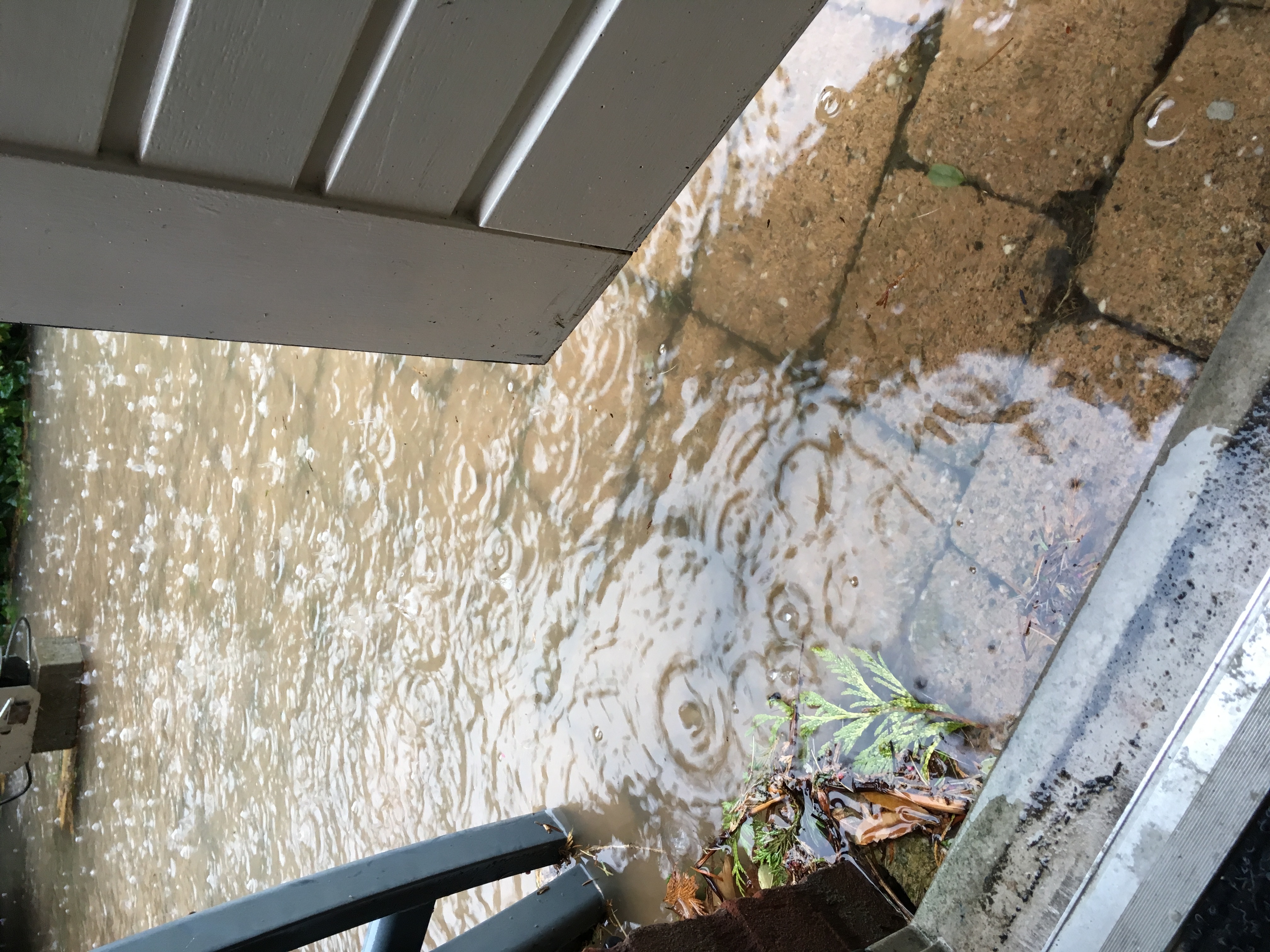 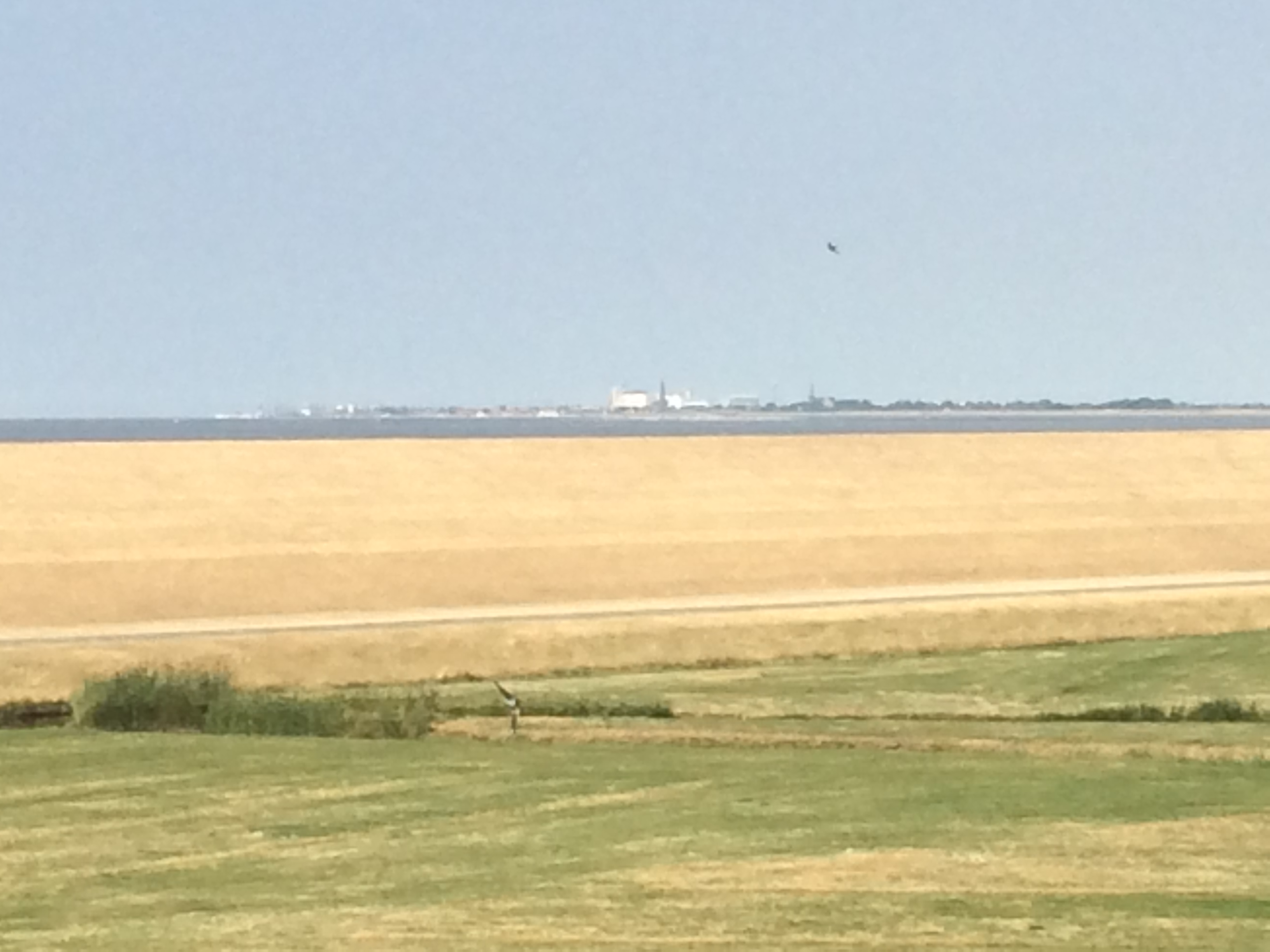 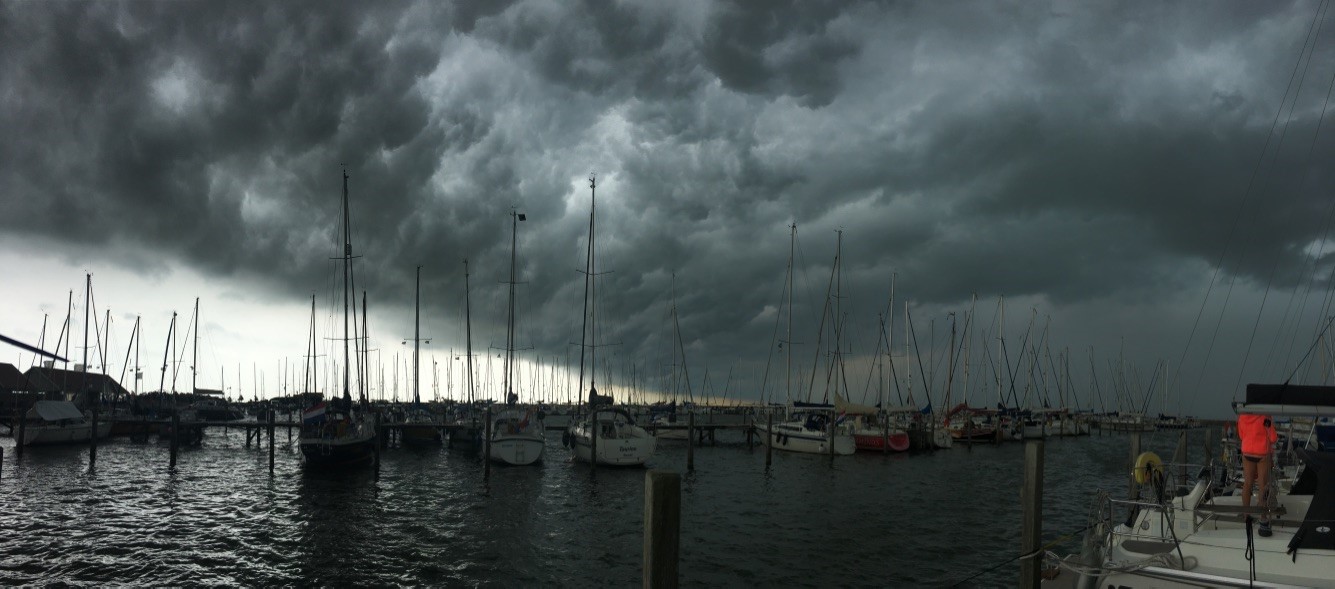 [Speaker Notes: Foto’s van dit jaar allemaal]
Klimaatatlas: droogte
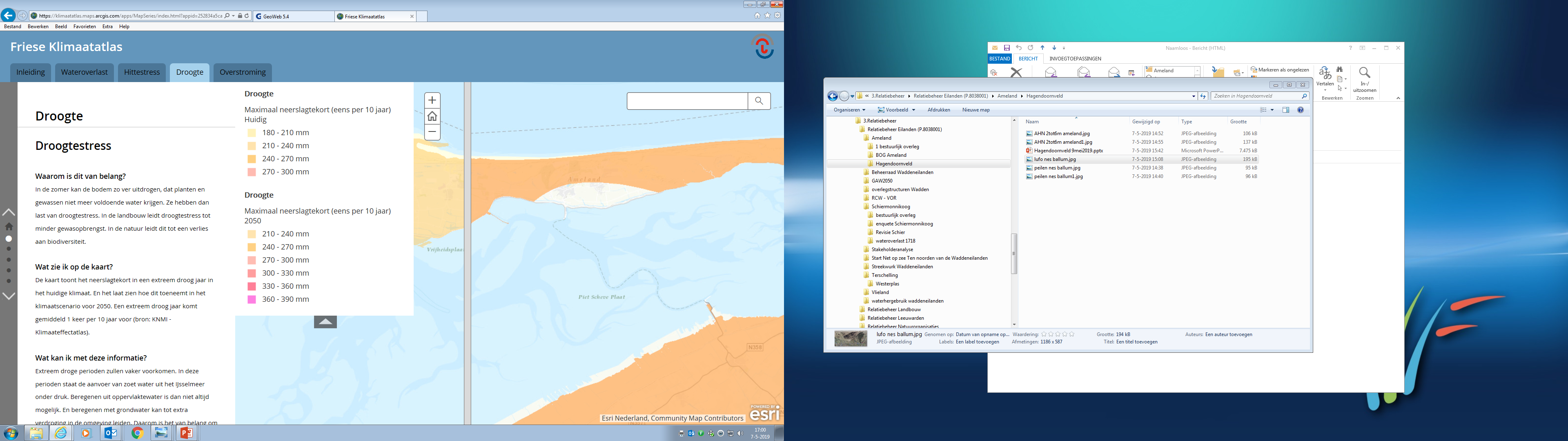 Klimaatatlas: Wateroverlast
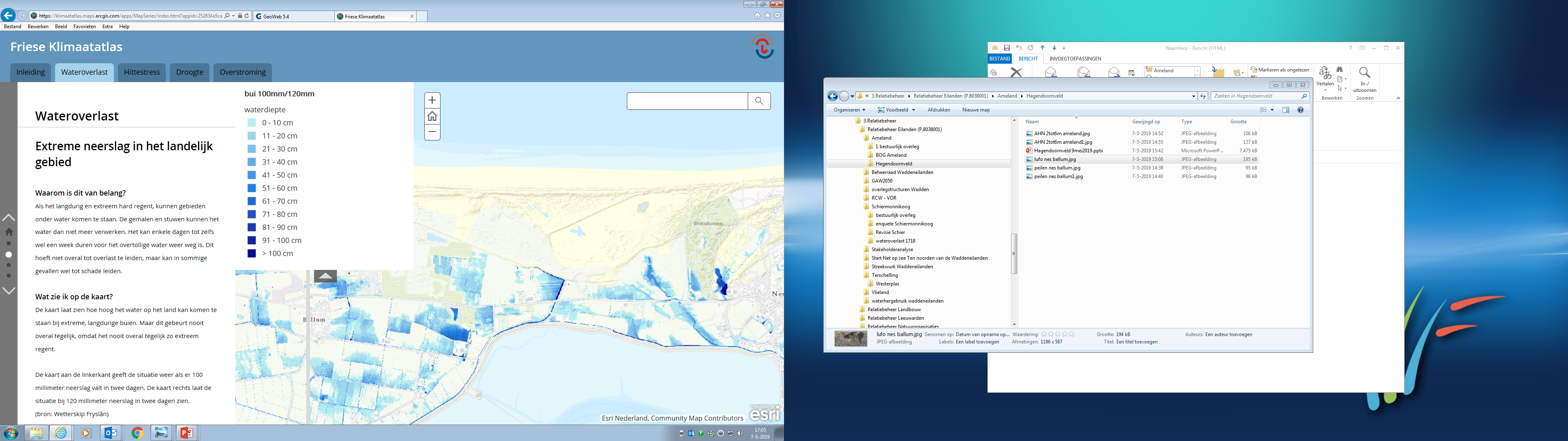 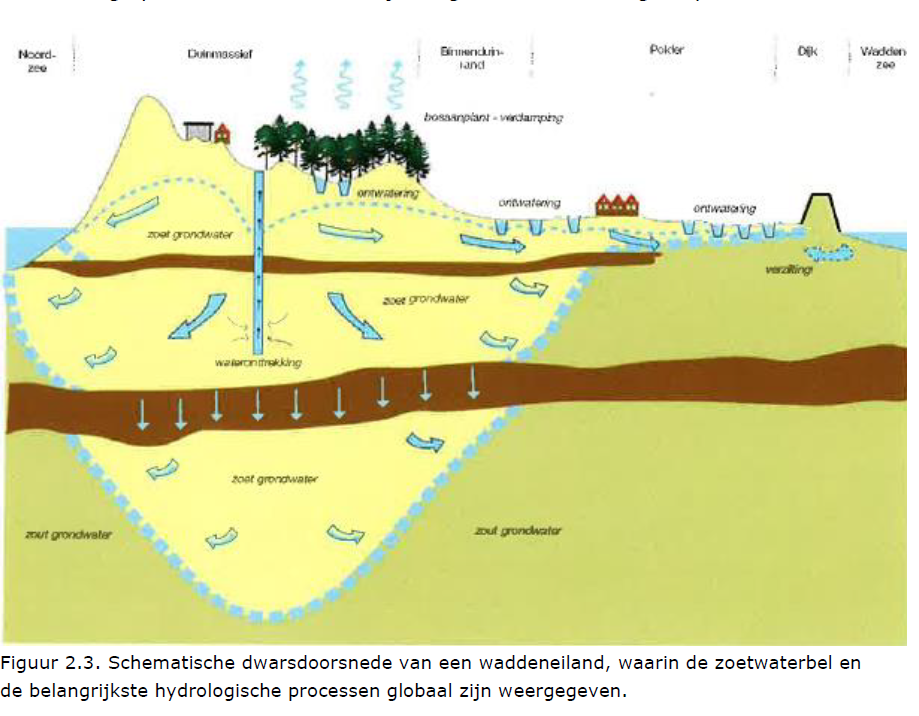 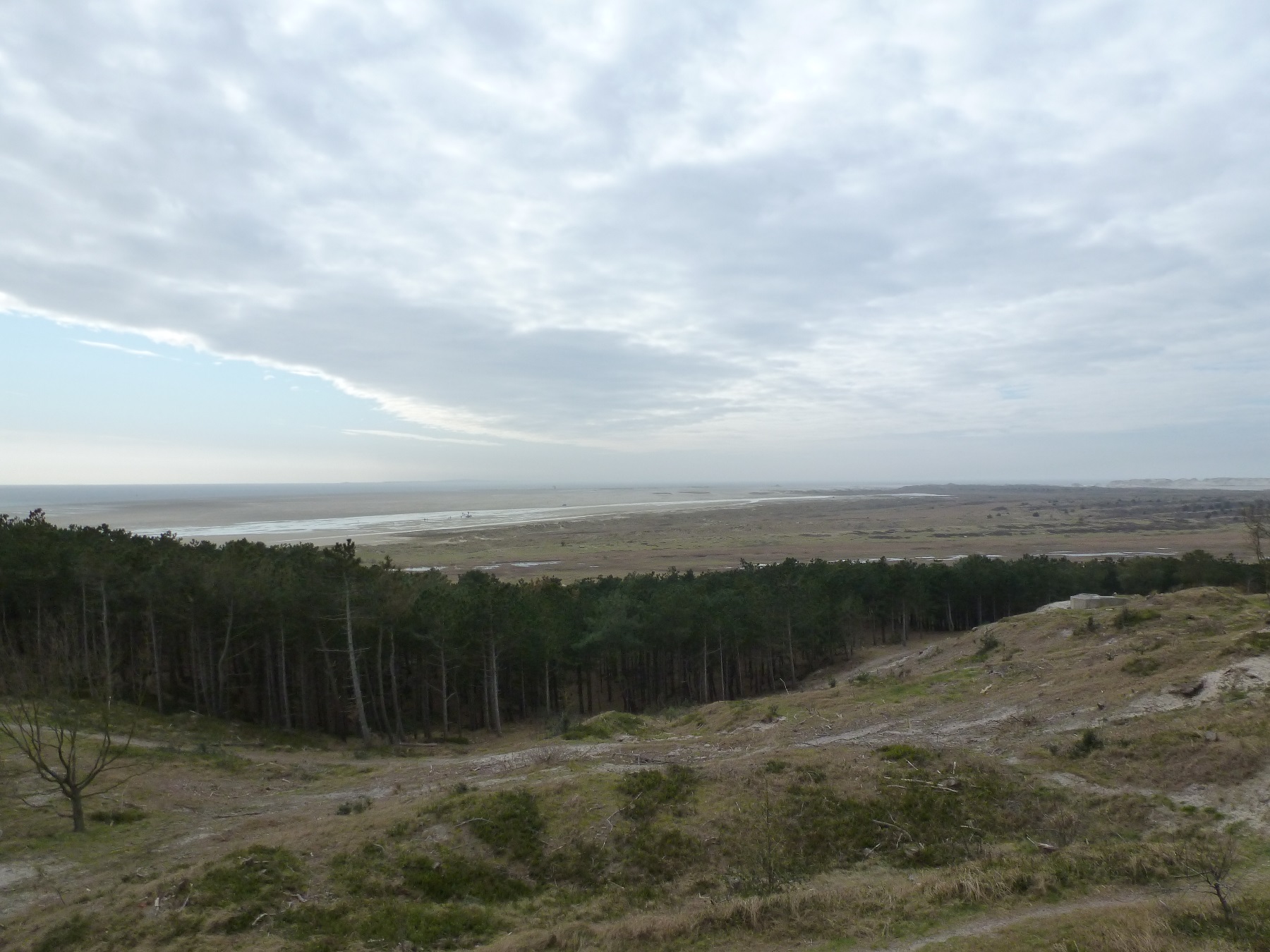 De zoetwaterbel
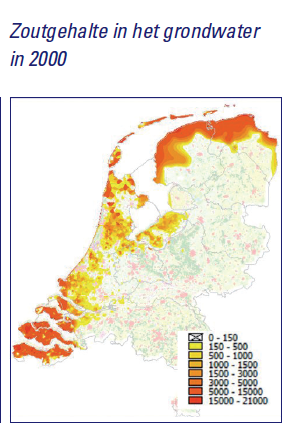 In: 
Neerslag: +/-
Aanvoer: geen

Uit: 
Verdamping: ++
Afvoer: +/-
Wegzijging naar zee
Hoge gebieden
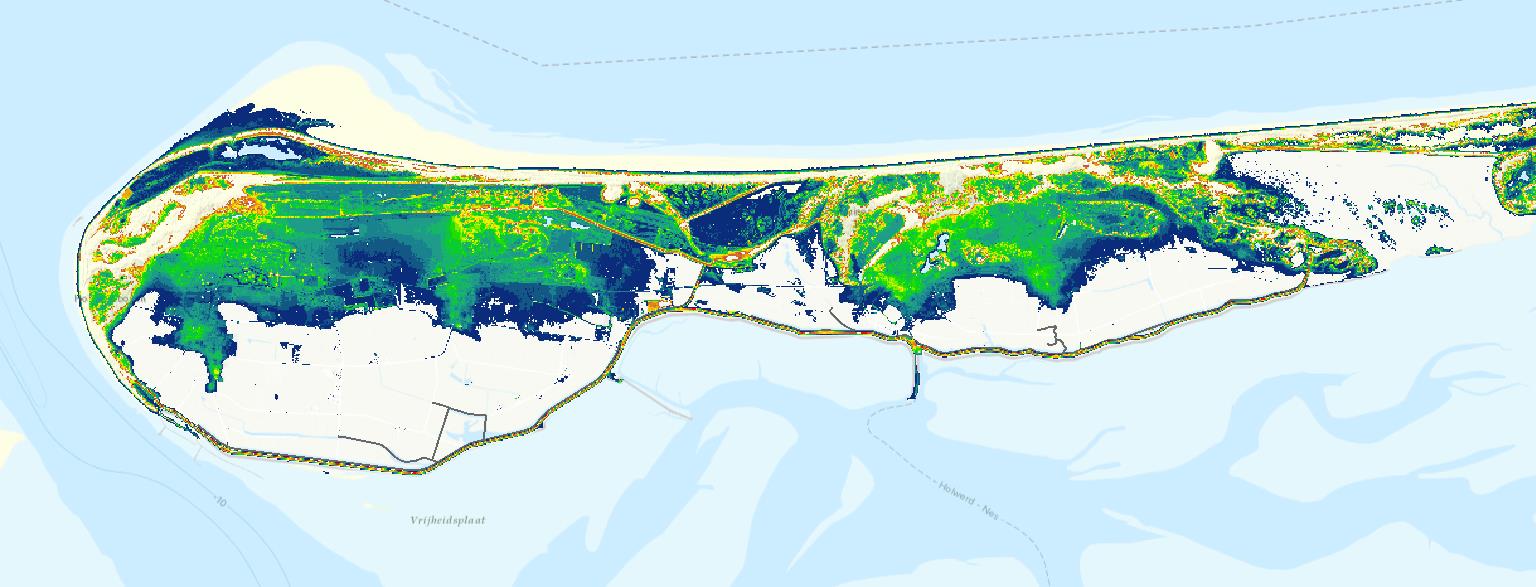 Hoogteverschil in de polder
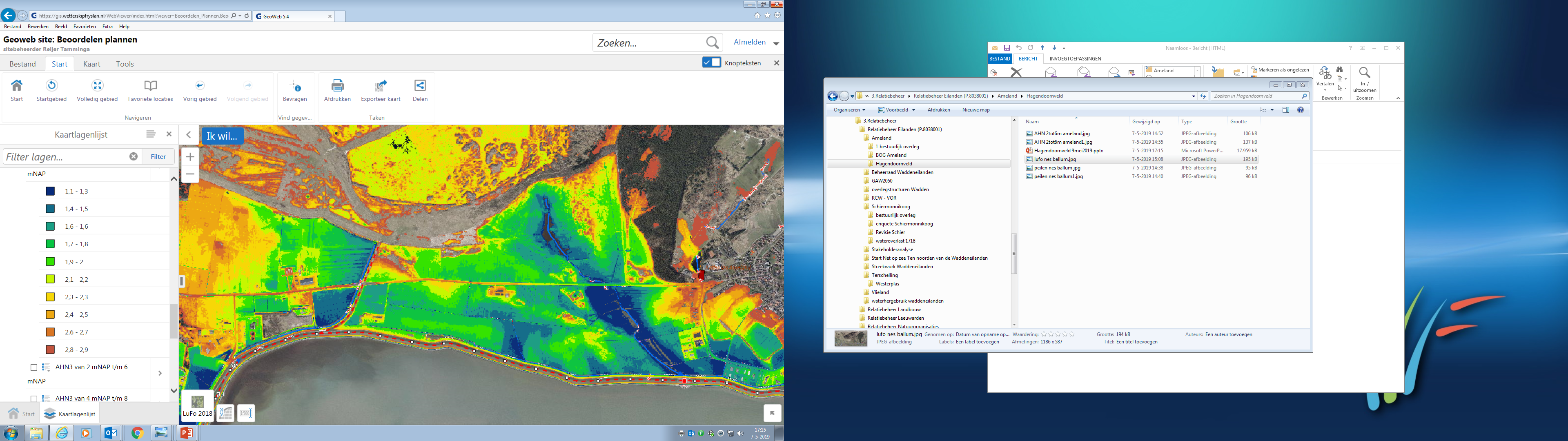 Legger
luchtfoto